Åpningsmøte - Internrevisjon
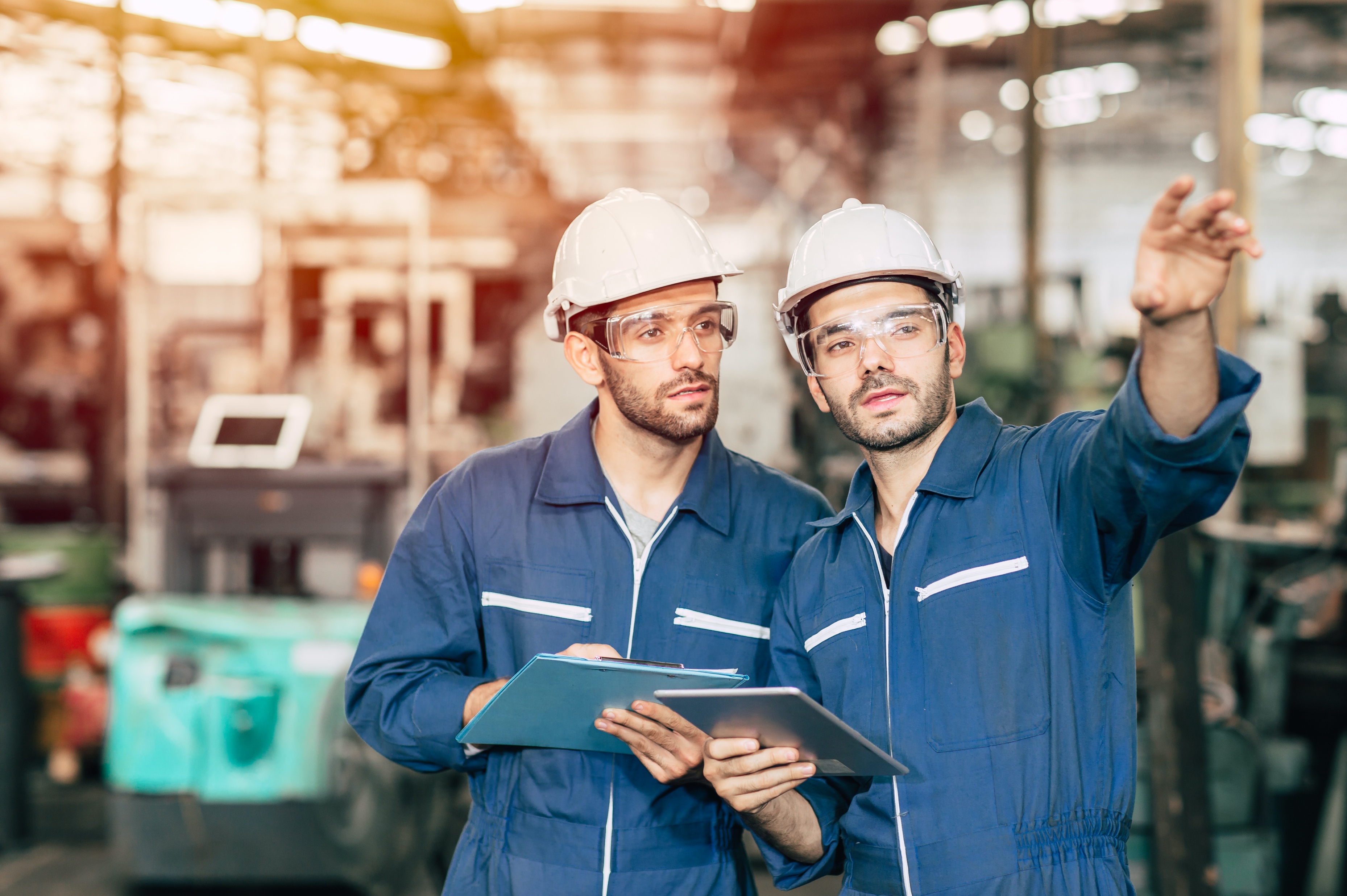 Virksomhetsnavn/tjenestested
13.04.2020
1
Åpningsmøte - Agenda
Velkommen og presentasjon
Revisjon
Mandat og mål for revisjonen
Tema og omfang for revisjonen
Metoder 
Revisjonsfunn - kategorier
Gjennomføringsplan for dagen
Revisjonsprosessen – veien videre
Eventuelt
Virksomhetsnavn/tjenestested
13.04.2020
2
1. Velkommen og presentasjon
Presentasjon av revisjonslag

Revisjonsleder:
Revisor: 
Evt. observatør:
Virksomhetsnavn/tjenestested
13.04.2020
3
2. Revisjon
Revisjon er en systematisk , uavhengig og dokumentert prosess for å fremskaffe objektivt bevis og bedømme det objektivt for å bestemme i hvilken grad revisjonskriteriene er oppfylt
Revisjonen baserer seg på de 7 revisjonsprinsipper i henhold til ISO 19011 (integritet, rettferdig presentasjon, nødvendig faglig påpasselighet, konfidensialitet, uavhengighet, bevis basert fremgangsmåte og risikobasert fremgangsmåte)
3. Mandat og mål med presentasjonen
Internrevisjon vil bli gjennomført i henhold til bedriftens revisjonsprogram.
Mål med revisjonen er å verifisere samsvar og identifisere muligheter for forbedring av bedriftens prestasjon og verifisere samsvar i interne prosedyrer/arbeidsrutiner .
Virksomhetsnavn/tjenestested
13.04.2020
4
4. Tema og omfang for revisjonen
Revisjonstema og omfang vil begrenses til:
5. Metoder
Dokumentgjennomgang
Intervju
Befaring
Virksomhetsnavn/tjenestested
13.04.2020
5
6. Revisjonsfunn kategorier
Avvik: manglende oppfyllelse av et krav

Observasjon: identifisert mindre alvorlig avvik

Forbedringsforslag: identifisert forhold som kan ytterligere bedre styringssystemets evne til å oppnå tiltenkt resultat

Positive funn: revisjonsfunn som viser smarte måter og god praksis til å gjennomføre prosesser, aktiviteter og arbeidsoppgaver
Virksomhetsnavn/tjenestested
13.04.2020
6
7. Gjennomføringsplan for dagen
Åpningsmøte		kl. 00.00 – 00.00
Intervjuer	
Intervju 1		kl. 00.00 – 00.00		
Intervju 2		kl. 00.00 – 00.00 		
Lunch 			kl. 00.00 – 00.00

Befaring 		kl.00.00 – 00.00
Revisjonslagets time	kl.00.00 – 00.00	(oppsummering)
Avslutningsmøte	kl.00.00 – 00.00
Virksomhetsnavn/tjenestested
13.04.2020
7
8. Revisjonsprosessen – veien videre
Det vil med presentert foreløpige funn på avslutningsmøte. 
Endelig rapport vil mottas i løpet av 2 uker
Det er ønskelig at eventuelle funn skal følges opp med en tltaks-/handlingsplan innen 2 uker etter fremlagt rapport
9. Eventuelt
Eventuelle spørsmål eller kommentarer
Virksomhetsnavn/tjenestested
13.04.2020
8